*Suggested Activities links:
Lesson 1.1 Content:
Variables and Expressions
Foldable :Algebraic
Expressions



Group Activity:
Translating Algebraic Expressions Card Matching Activity




Homework:
Goal, and language goal
Vocabulary
Warm up exercises
Instruction
Practice – now you try!
Foldable*
Group activity*
Homework*
 
*Suggested resources are optional. Some are from authors in TPT, some from other websites, and some might not be free.
.
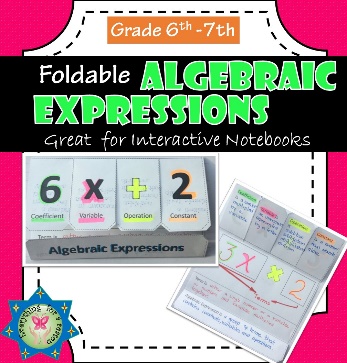 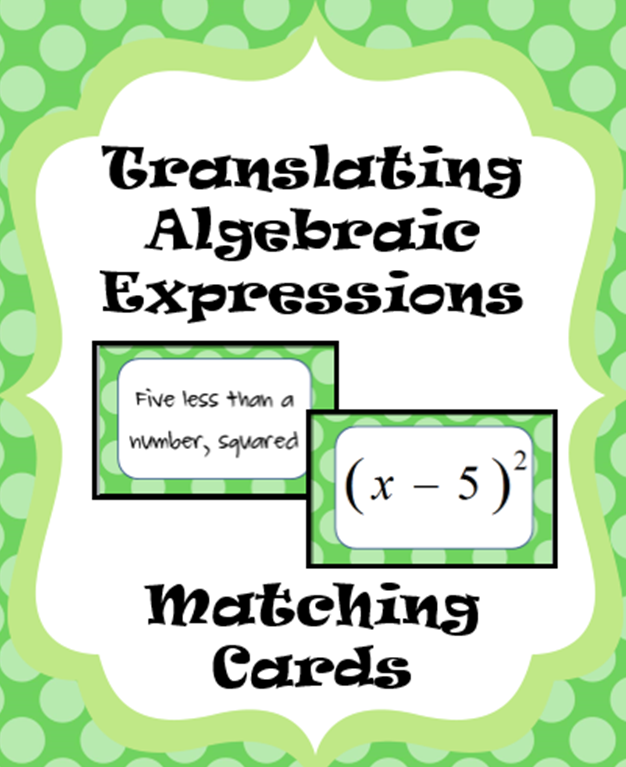 Worksheet: Writing Algebraic Expressions
Lesson 1.1Variables and Expressions
Goal: I can identify numeric and algebraic expressions, and I can use them in word problems.
Language Goal: I can define the parts of an expression. I can explain the difference between numeric and algebraic expression.
Copyright © 2016
By Everythingforareason @ TPT
Vocabulary:
Variable
Algebraic Expression
Numerical Expression
Identify each expression as a numerical expression or an algebraic expression. For an algebraic expression, name the variable.
a.  7  3
b.  4t
numerical expression
Algebraic expression; t is the variable.
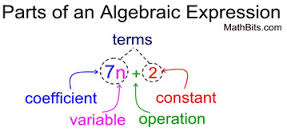 Warm up…How Do You Describe a Variable Expression?
Warm up…. State the meaning of the variable expression and name the operation:
8 minus x; Subtraction
2 times w; Multiplication
7 divided by n; Division
6 plus p; Addition
An algebraic expression can 
consist of one or more numbers 
and variables along with one or 
more arithmetic operations.
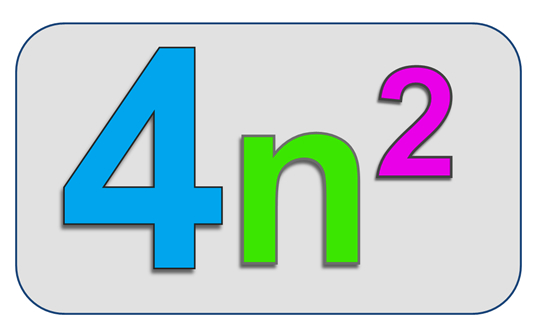 Evaluate a Variable Expression
Example 2:   Evaluate each expression when n = 4
Substitute 4 for n. Simplify
Simplify (means to solve the problem or perform as many of the indicated operations as possible.)
Solution:
Substitute 4 for n. Simplify
Solution:
Now you try!
Evaluate each expression when a = 6, b = 12, and c = 3
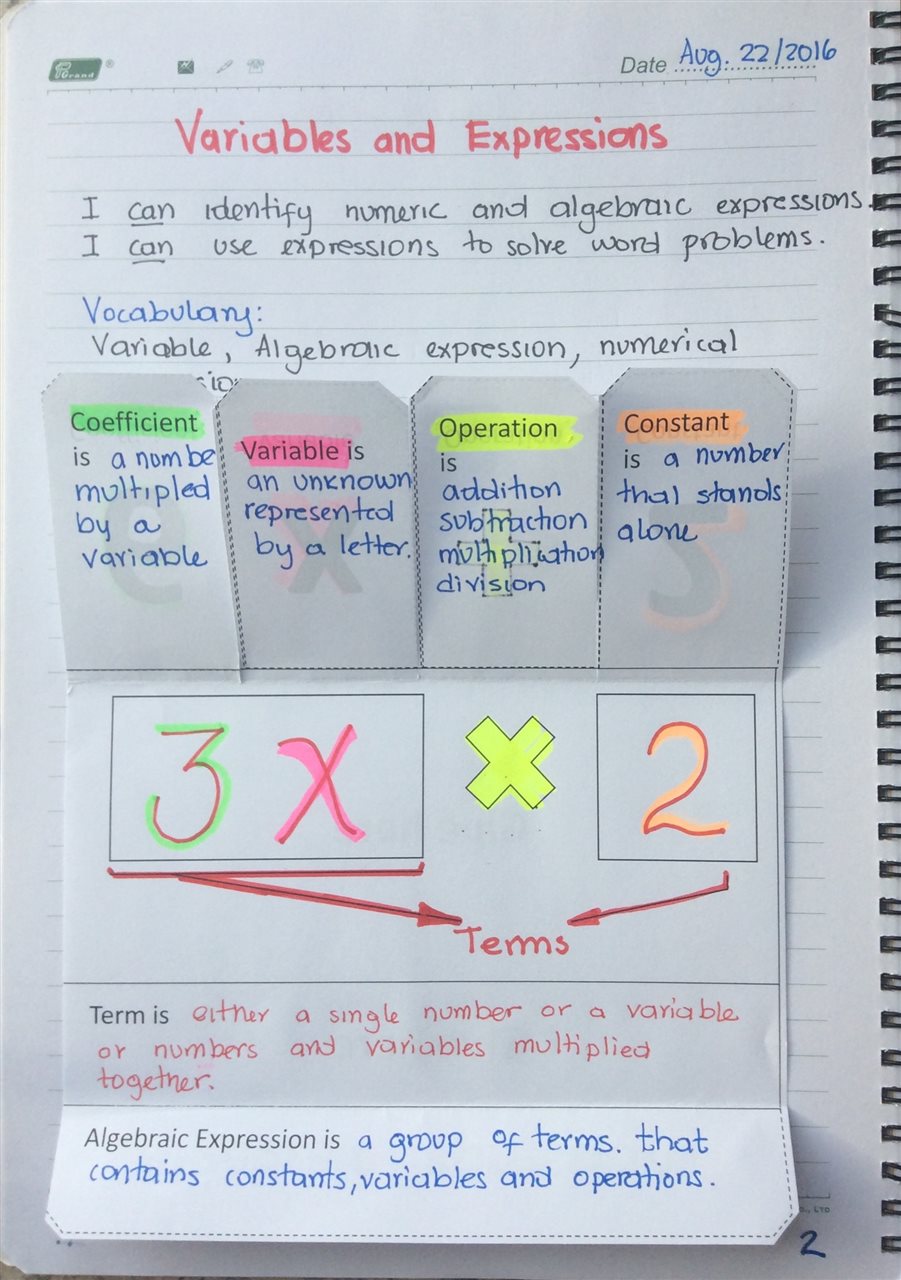 *Foldable
Algebraic 
Expressions
Copyright © 2016
By Everythingforareason @ TPT
*Group Activity: Matching CardsTranslating Algebraic Expressions
Activity Goal: To practice translating between verbal models and algebraic expressions.
Groups of  2 :

Instructions:
1. Place the algebraic expressions face up in the center.
2. Divide up the verbal expressions.  
3. Each students take turns one at a time “playing” a verbal model on top of one of the mathematical cards.
4. Match the algebraic model with the verbal expression. 

If you want to be challenge pick the yellow cards.
*Homework:Worksheet: Writing Algebraic Expressions, Ex:1 -32
Suggested Activities Links:
Please read the terms of use on each website:
https://www.teacherspayteachers.com/Product/Foldable-Algebraic-Expressions-vocabulary-2758200

https://www.teacherspayteachers.com/Product/Translating-Algebraic-Expressions-Card-Matching-Activity-1814380

http://www.mathchamber.com/PDFs/math8/Kuta/Writing%20Algebraic%20Expressions.pdf
Terms of Use
This product Is to be use only by the buyer . It is not to be shared with colleges or used by an entire grade level, school, or district without purchasing the proper number of licenses. If you are a coach, principal, or district interested in a site license, please contact me for a quote at sandraorrego.mst@gmail.com 
Copying any part of this product and uploading it in the internet in any form (including personal, classroom, school websites or network drives) is strictly forbidden..
THANKS FOR RESPECTING MY WORK 
I appreciate your feedback, follow me at: https://www.teacherspayteachers.com/Store/Everything-For-A-Reason
Facebook: https://www.facebook.com/mathfoldables/
Instagram: https://www.instagram.com/mathfoldables/
Pinterest: https://www.pinterest.com/sandraorrego/math-everything-for-a-reason/
Mistakes can happen, please forgive me email me at:
sandraorrego.mst@gmail.com